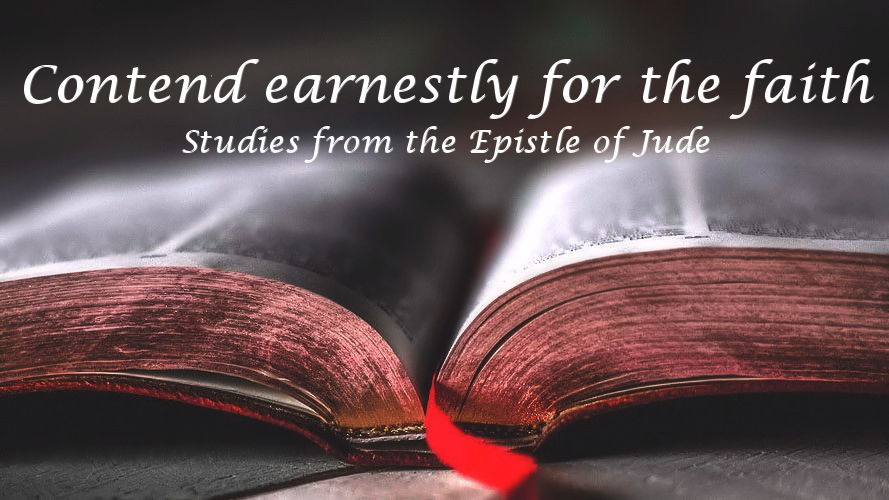 The Rebellion of Korah
An Excursus of Jude 11c
November 20, 2022
Jude 11
Woe to them! For they have gone the way of Cain, and for pay they have rushed headlong into the error of Balaam, and perished in the rebellion of Korah.
The Rebellion of Korah
Presumption (16:1-3)
Proposition (16:4-7)
Perspective (16:8-11)
Persistence (16:12-15)
Presentation (16:16-22)
Preparation (16:23-27)
Punishment (16:28-35)
The devastation sentence (16:28-30)
The devastation sequence (16:31-35)
Earth opens up
Fire consumes
The Rebellion of Korah
Presumption (16:1-3)
Proposition (16:4-7)
Perspective (16:8-11)
Persistence (16:12-15)
Presentation (16:16-22)
Preparation (16:23-27)
Punishment (16:28-35)
Preservation (16:36-40)
Provocation (16:41-50)
A new rebellion (41-42a)
A new revelation (42b-50)
The Rebellion of Korah
Presumption (16:1-3)
Proposition (16:4-7)
Perspective (16:8-11)
Persistence (16:12-15)
Presentation (16:16-22)
Preparation (16:23-27)
Punishment (16:28-35)
Preservation (16:36-40)
Provocation (16:41-50)
Proclamation (17:1-13)
A test (17:1-7)
A transformation (17:8-11)
A terror (17:12-13)
Hebrews 13:7
Remember those who led you, who spoke the word of God to you; and considering the result of their conduct, imitate their faith.
Hebrews 13:7
Remember those who led you, who spoke the word of God to you; and considering the result of their conduct, imitate their faith.
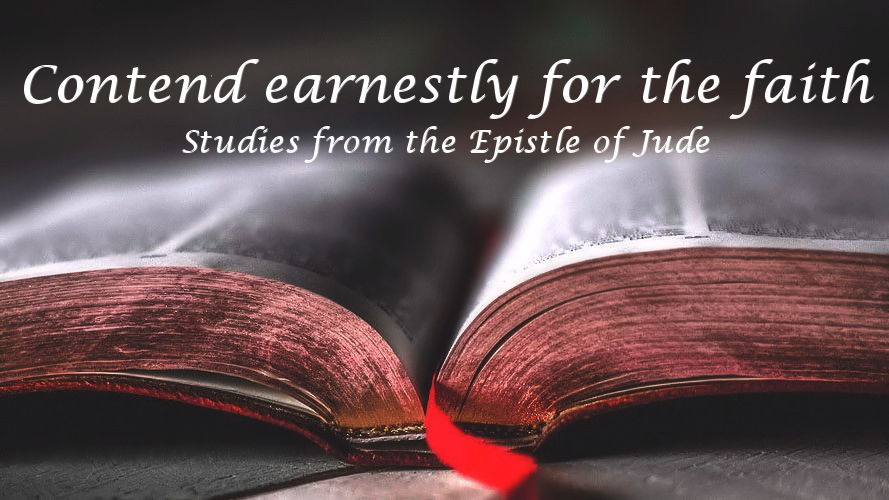 The Rebellion of Korah
An Excursus of Jude 11c
November 20, 2022